CHEST RADIOLOGY
DR NAZISH HAMEED 
Assistant Professor Radiology
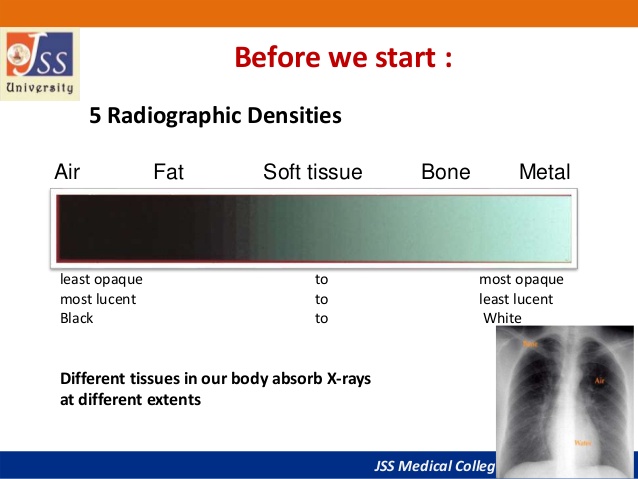 CHEST XRAY
PRO
Lateral view
Lateral view
Pneumonic consolidation
Cardiomegaly with pulmonary congestion
pneumothorax
MILLIARY SHADOWING
COIN LESIONS (METS)